Dr./a
 
Tenemos el agrado de invitarlo/a junto al COMITÉ de NEFROLOGÍA de la SAP Filial Córdoba a participar de la Jornada Científica de actualización sobre:

“SINDROME URÉMICO HEMOLÍTICO ATÍPICO”

EPIDEMIOLOGÍA -  Dra. Esquivel Patricia / Dra. Glagtstein Nora
DIAGNÓSTICO DIFERENCIAL EN MAT- Dr. Luis Re

MAT - SHUa – TRATAMIENTO  Y CASOS CLINICOS 
Dr. OSCAR AMOREO 
Médico Especialista en Nefrología Pediátrica del Hospital Sor María Ludovica de la Plata y Hospital El Cruce de Florencio Varela.

A realizarse el Viernes 19 de Junio  a las 13:00 hs. en  la Sociedad Argentina de Pediatría Filial Córdoba – Corrientes 643.

Compartiremos un lunch de camaradería al inicio de la reunión.
Esperamos cordialmente contar con vuestra presencia.
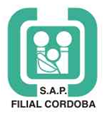 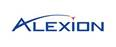